ПОВРШИНА КУПЕ-утврђивање-
9. разред
05. мај 2020. године
ПОНОВИМО:
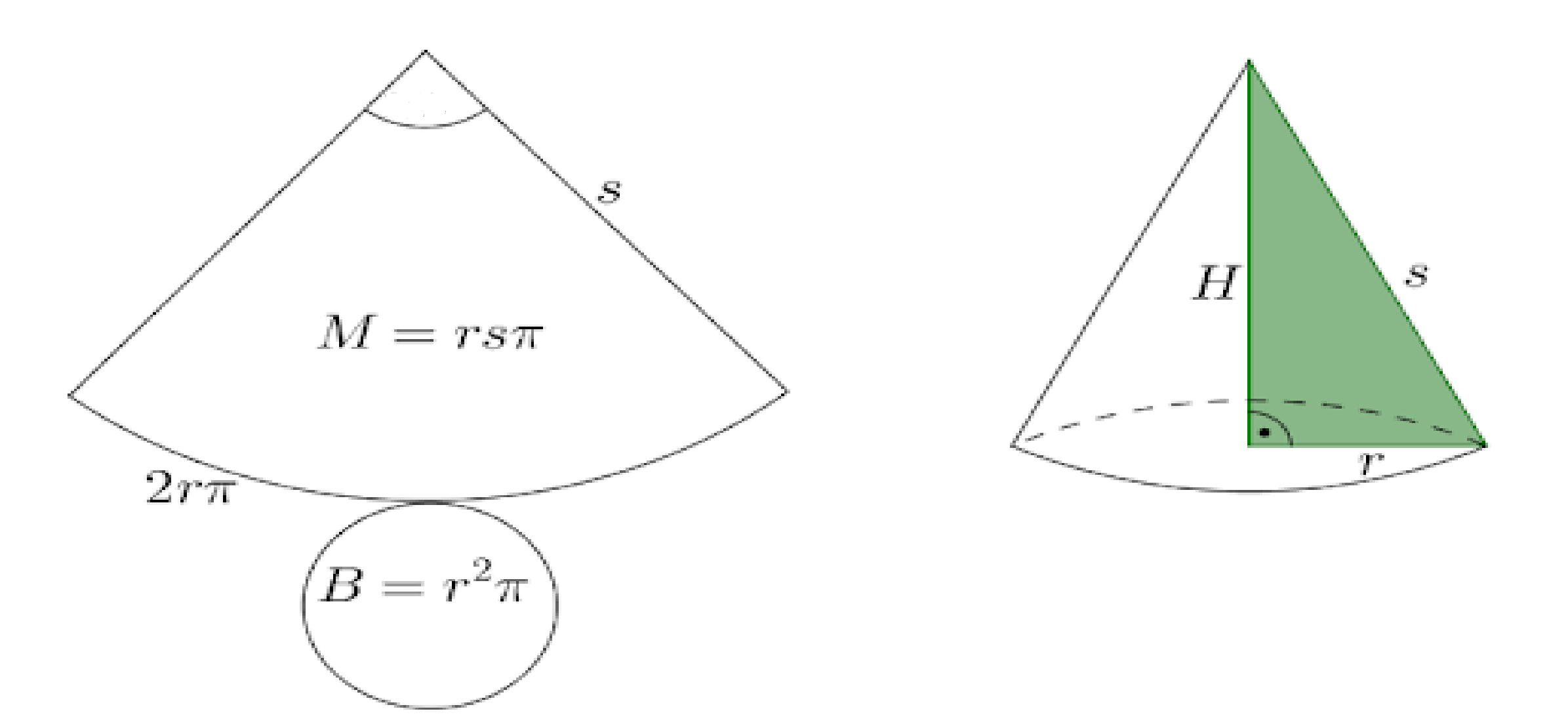 ОСНИ ПРЕСЈЕК КУПЕ
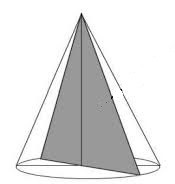 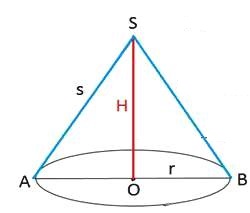 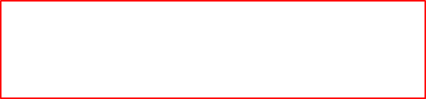 H
H
s
r
r
ЗАДАЋА:
ЗБИРКА ЗАДАТАКА:

Задаци: 635,  640,  643 (стр. 107)